Musikalische Sprachenreise
Französisch
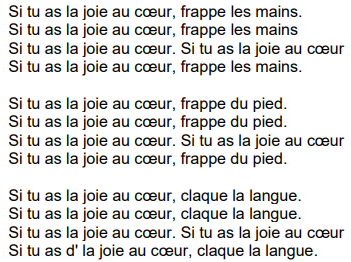 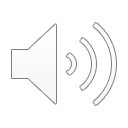 bien joué!
bien joué!
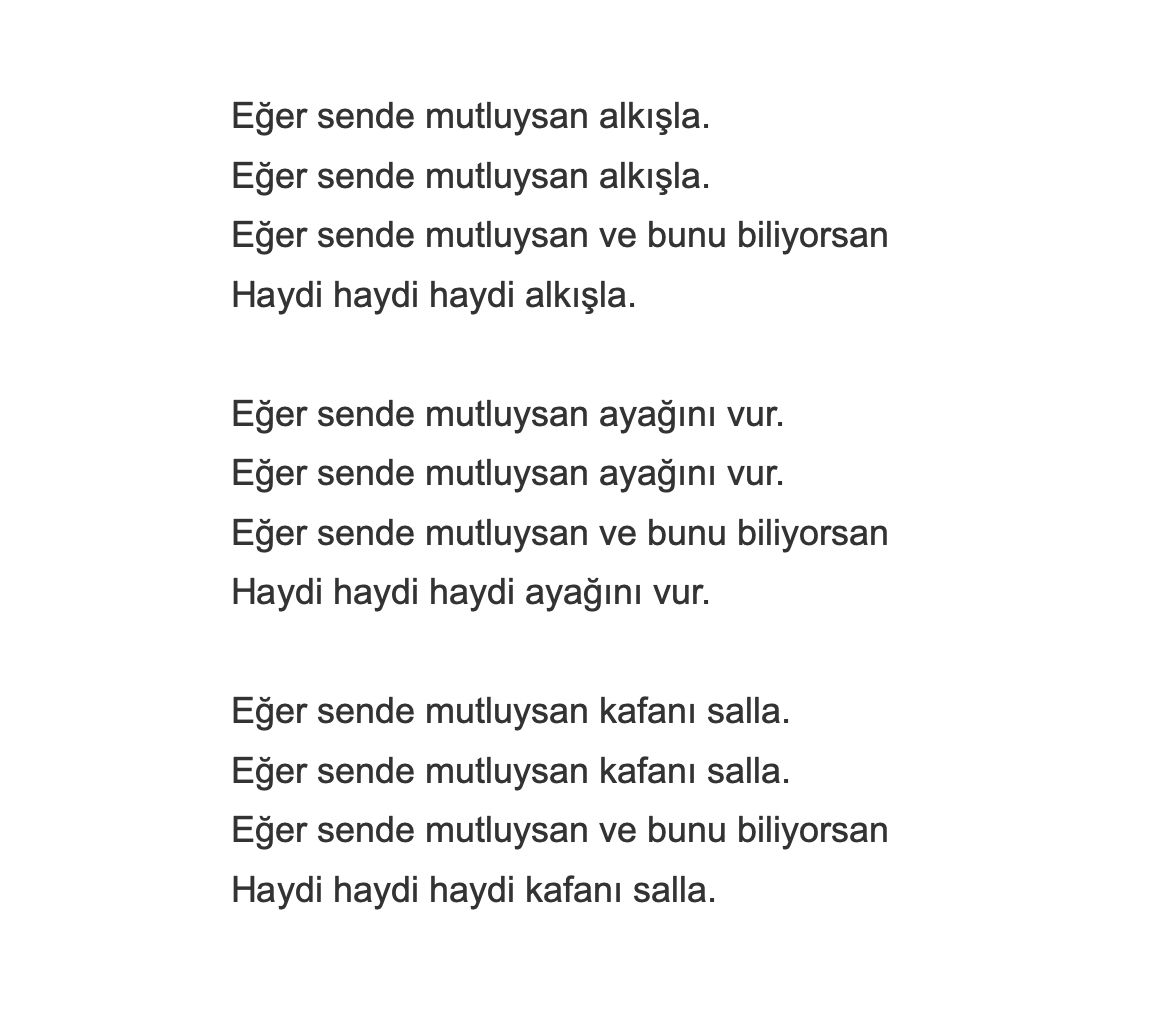 Türkisch
tebrikler!
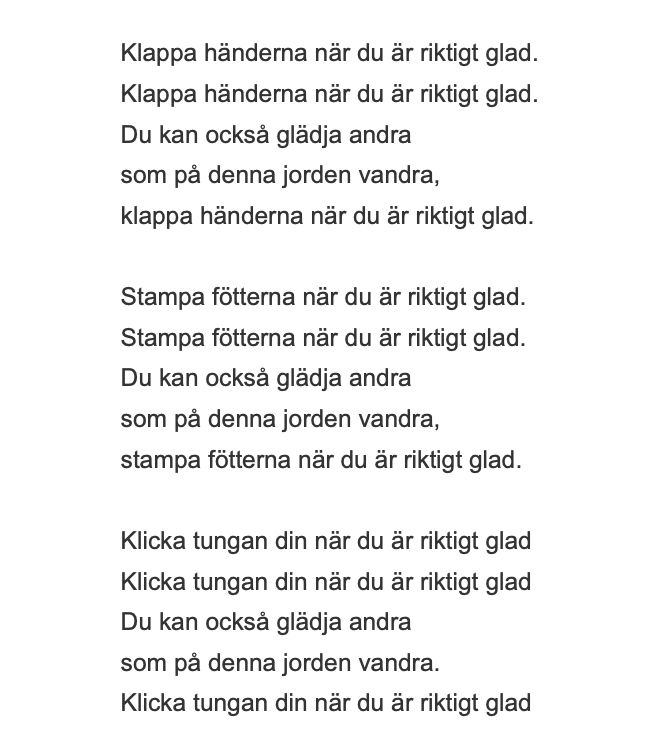 Schwedisch
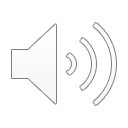 bra gjort!
Portugiesisch
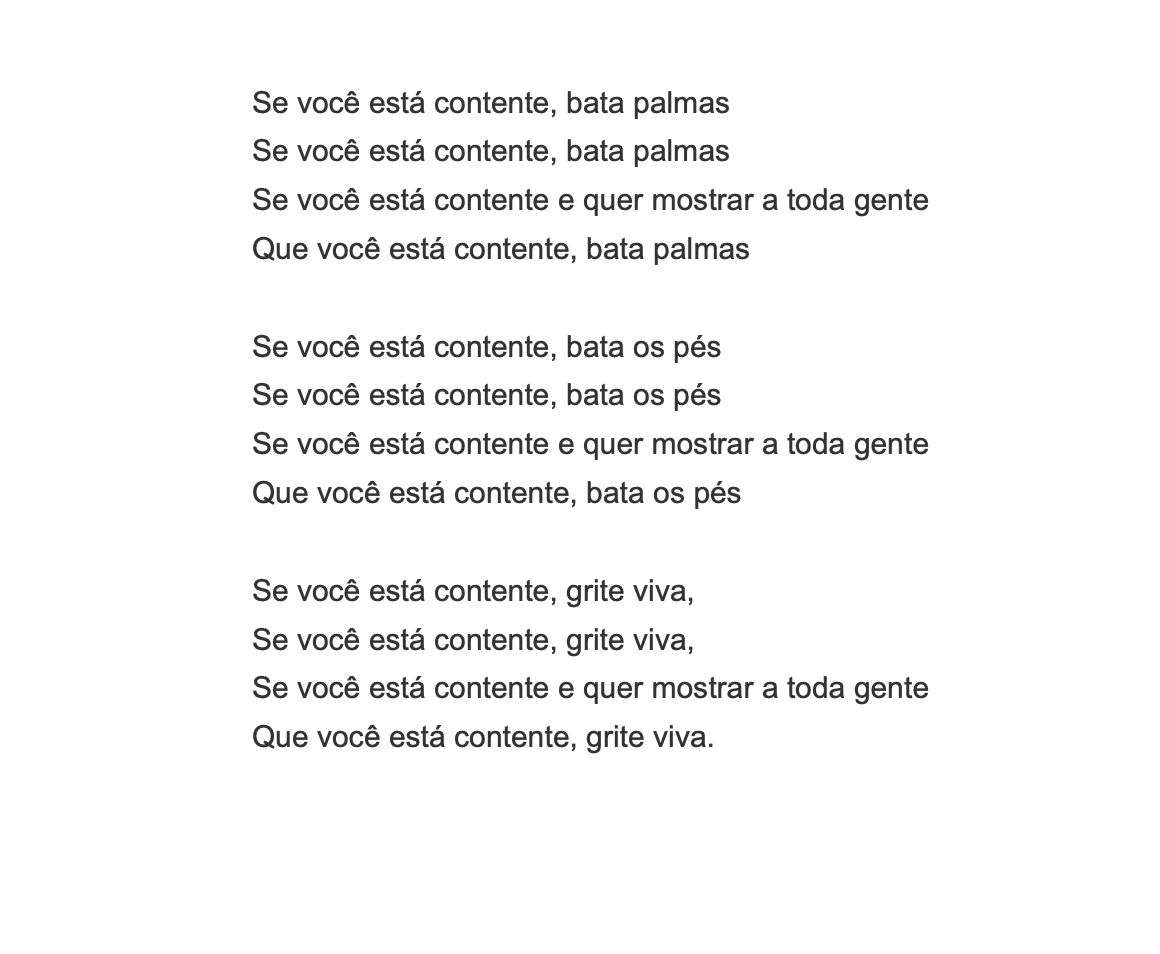 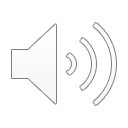 bom trabalho!
Englisch
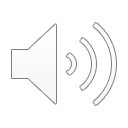 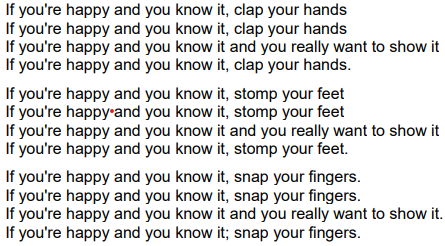 well done!
Russisch
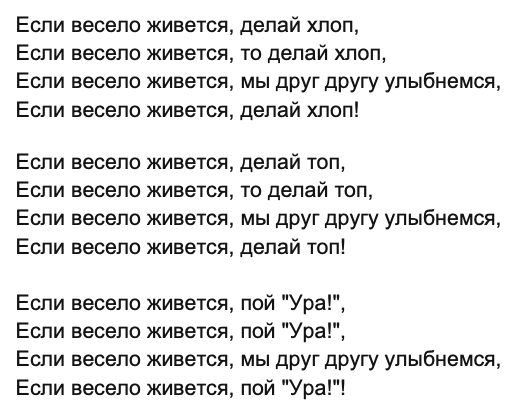 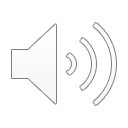 отличная работа! 
[otlichnaya rabota]
Chinesisch
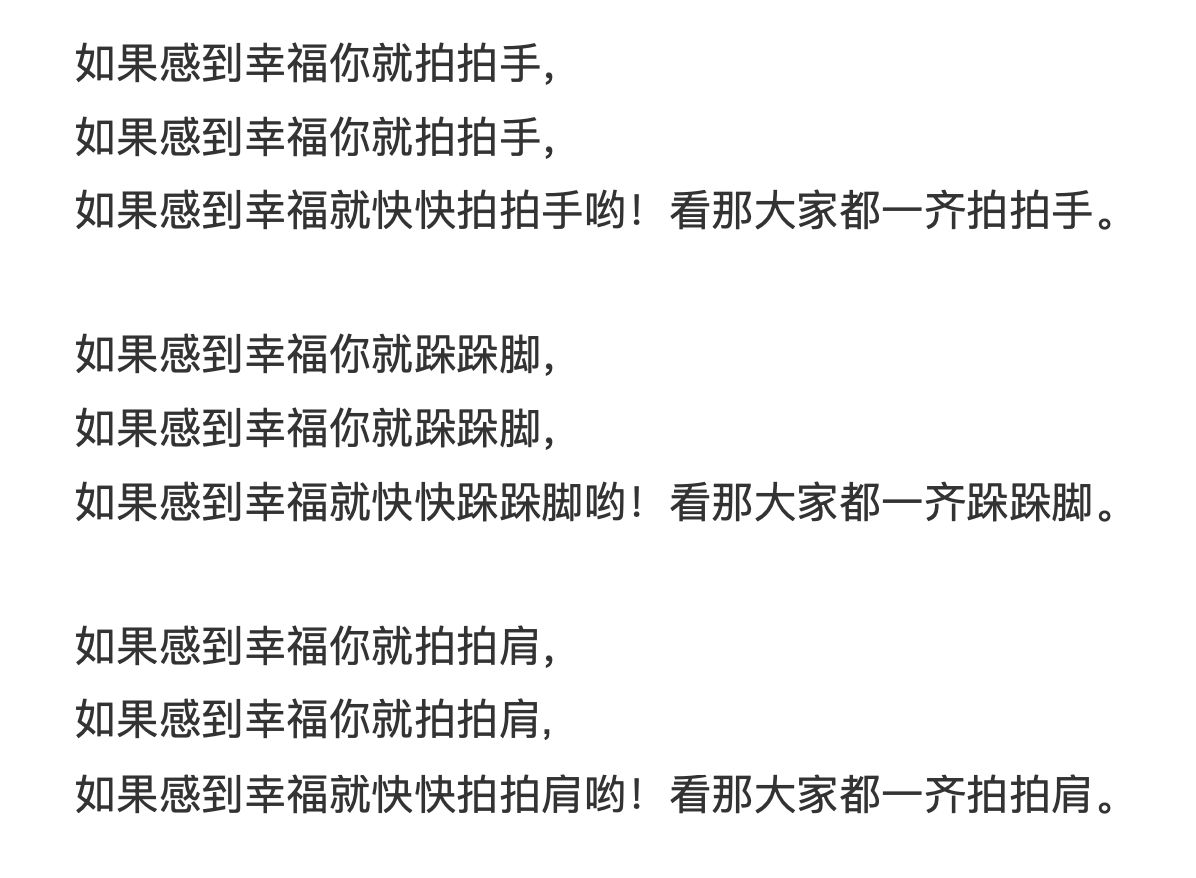 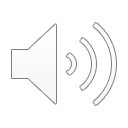 做得好！
[Zuò dé hǎo]
Deutsch
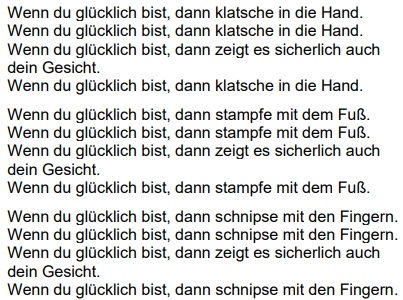 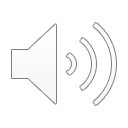 gut gemacht!
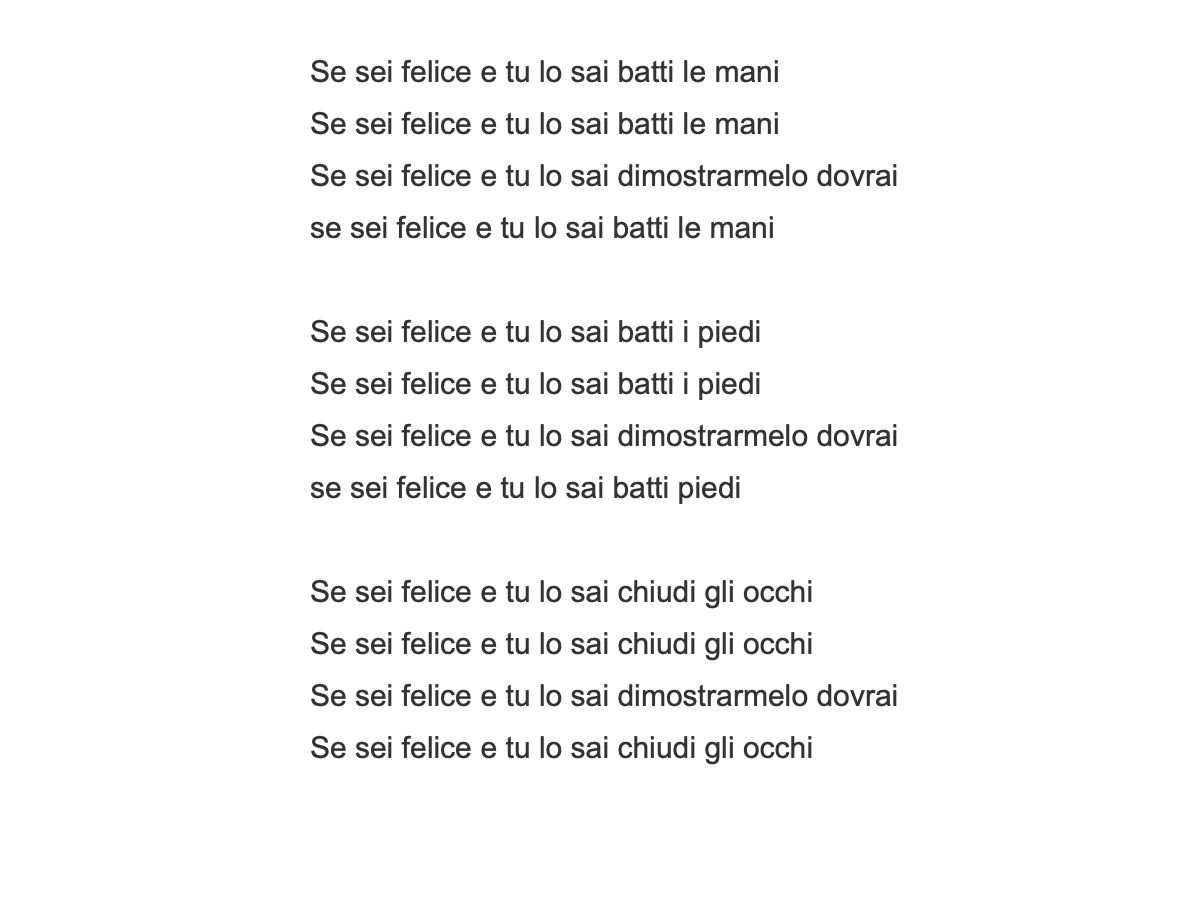 Italienisch
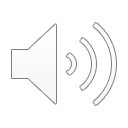 ben fatto!
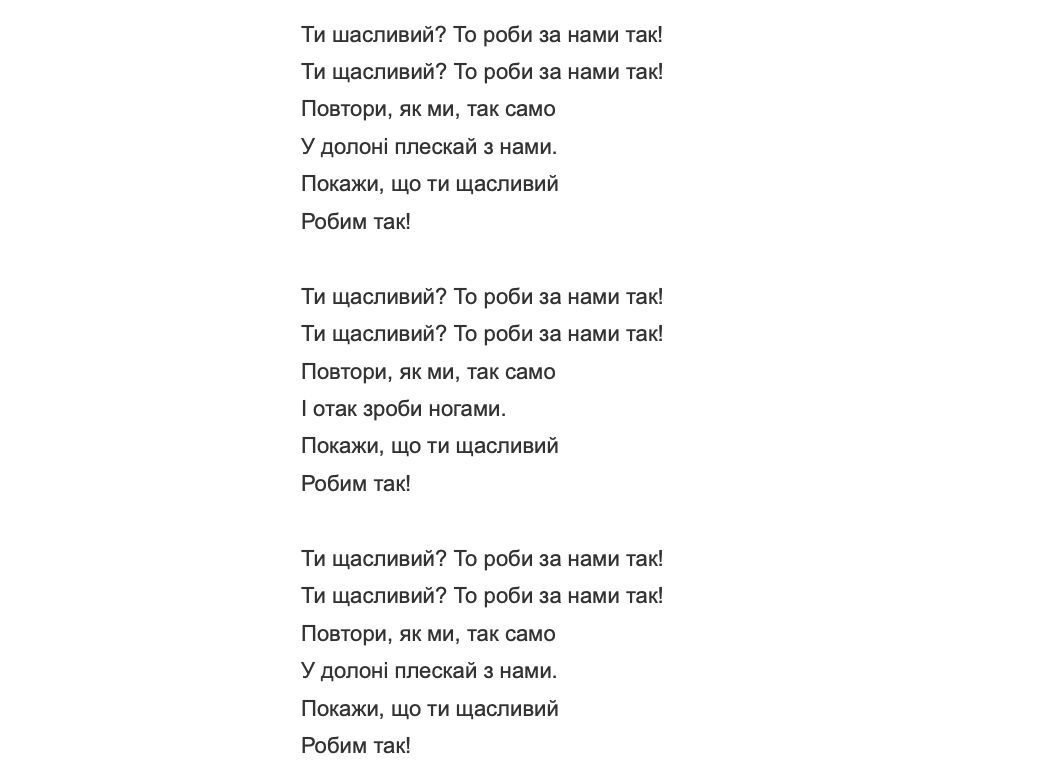 Ukrainisch
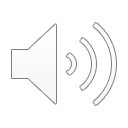 молодець! 
[molodets‘]
Koreanisch
Zu dem Lied kann man auch tanzen. So tanzt man dazu in Südkorea. Probiert es gerne einmal aus!
Hier ist Platz für eine Sprache 			  Eurer Wahl!